Autonomous Vehicles ConfusedHow Liability for Accidents Should Respond to Engineering Solutions for Adversarial Machine Learning
Steven Van Uytsel – Faculty of Law 
Autonomous Vehicles and AI: A Question of Liability
October 25, 2021
[Speaker Notes: Thank words]
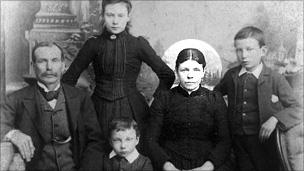 https://www.bbc.com/news/magazine-10987606
Bridget Driscoll
1896
First pedestrian fatality by a car
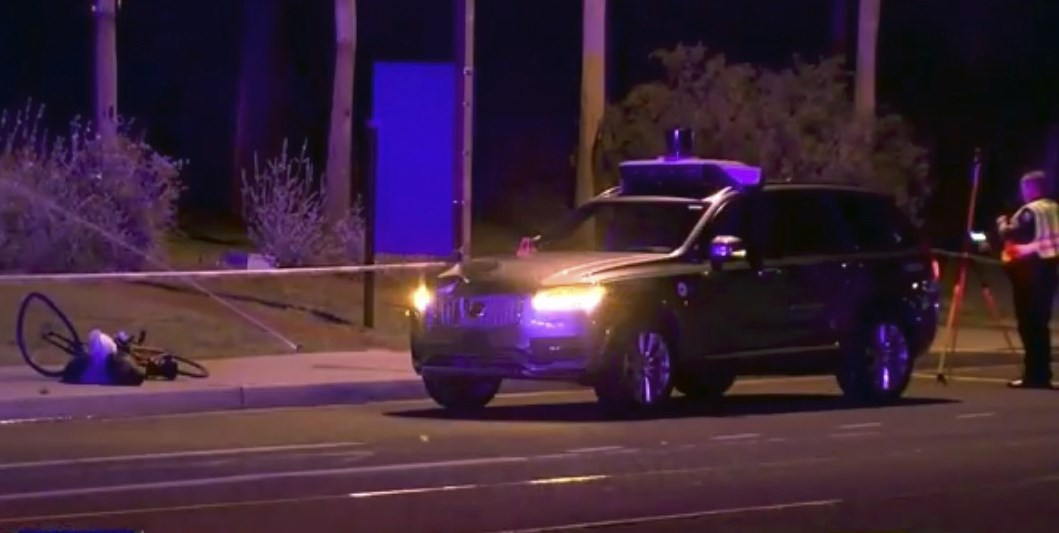 https://www.nbcnews.com/tech/innovation/self-driving-uber-car-involved-fatal-accident-arizona-n857941
Elaine Hertzberg
2018
First fatality by an autonomous (?) car
Accidents bring liability
My argument will be liability will remain important as an accident may still occur

However, I will posit that the vehicle will only be one element in autonomous driving

Why? Engineering responses to adversarial machine learning
Adversarial machine learning
Discipline that studies adversarial attacks on artificial intelligence

Adversarial attacks are changes (perturbations) made to ‘reality’ (e.g. a picture) by an adversary

These changes may or may not be visible to the human eye, but artificial intelligence will notice it when analyzing ‘reality’

The result is that the ‘secure system’ that is under attack will do something different than what it is intended to do
Making yourself invisible for AI cameras
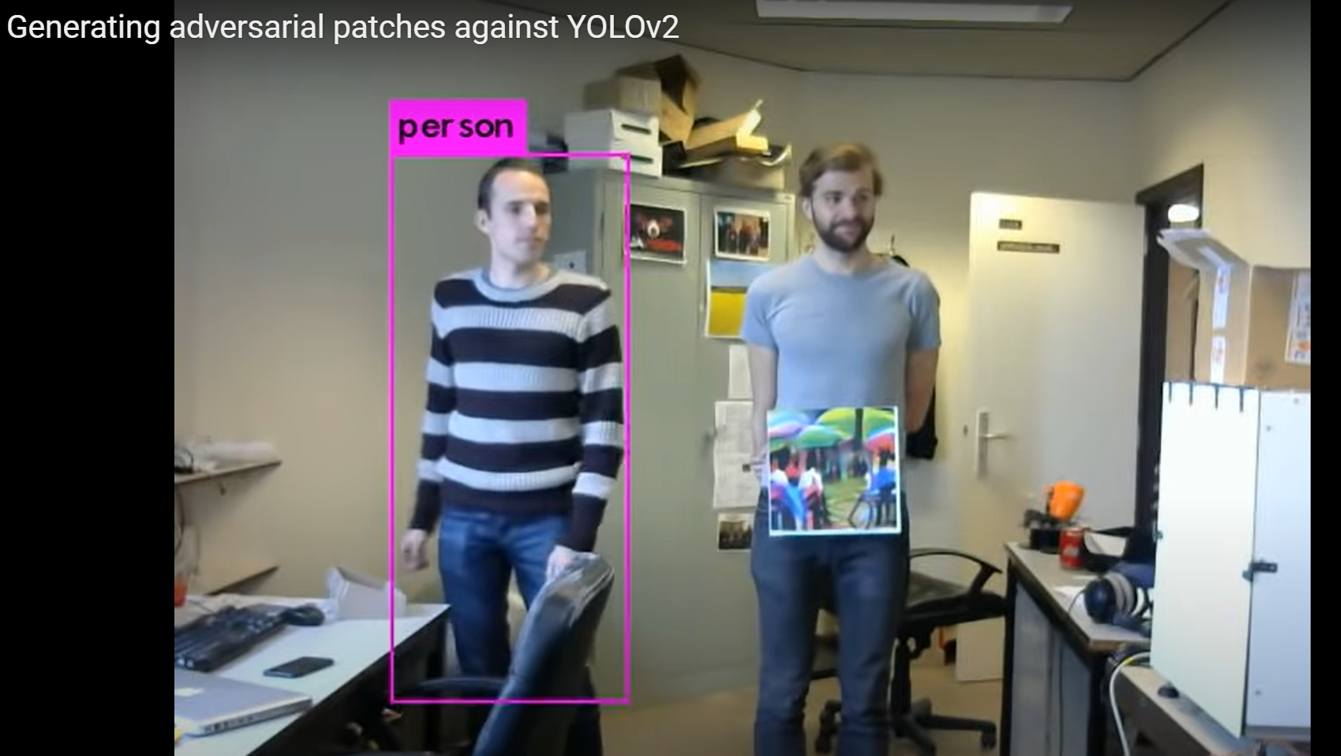 https://nieuws.kuleuven.be/en/content/2019/ku-leuven-researchers-make-themselves-invisible-to-ai-cameras
Attack through a picture: moving arms & both persons move
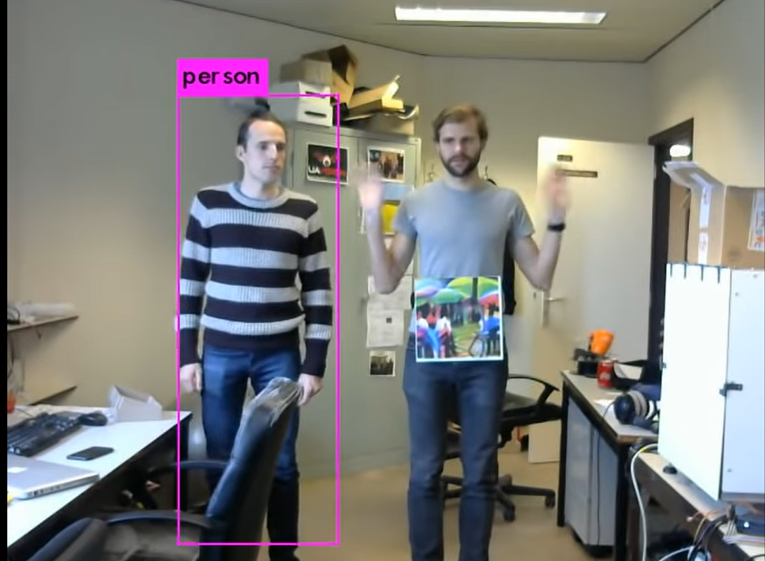 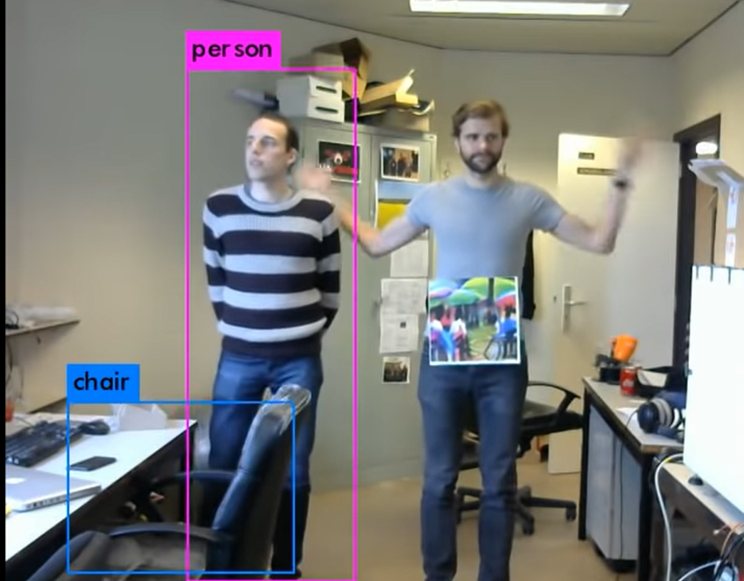 Attack through a picture: recognizing other objects
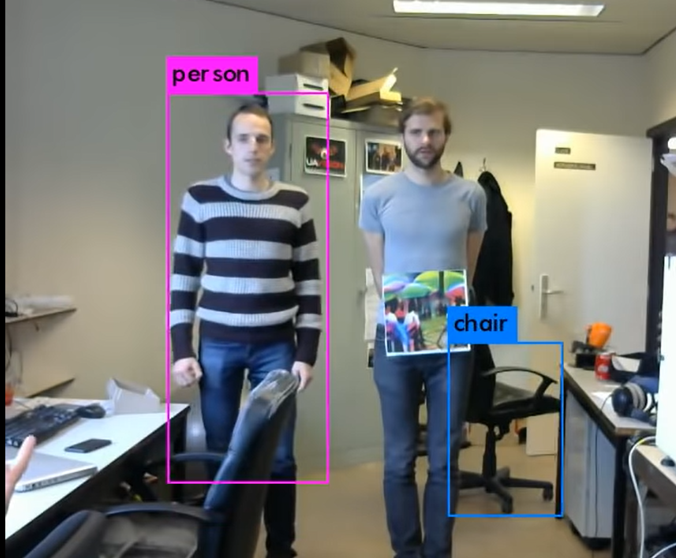 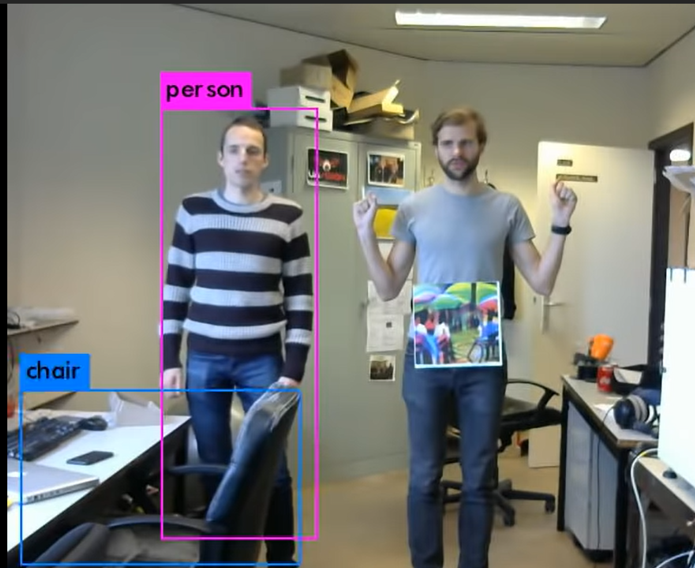 Adversarial attack through a picture: body taking a different angle
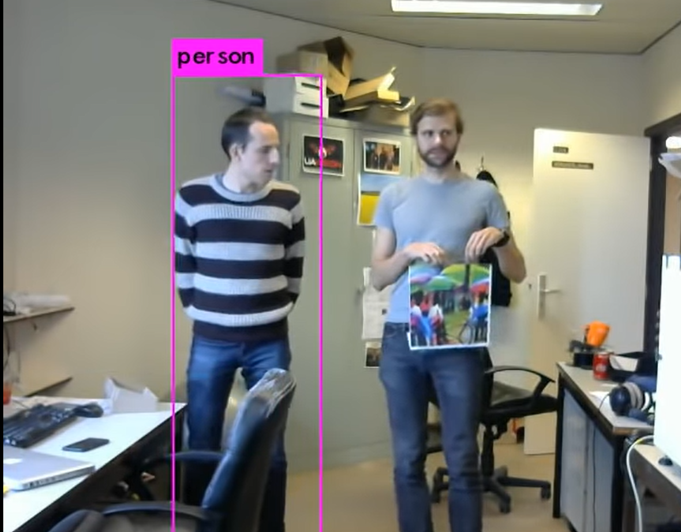 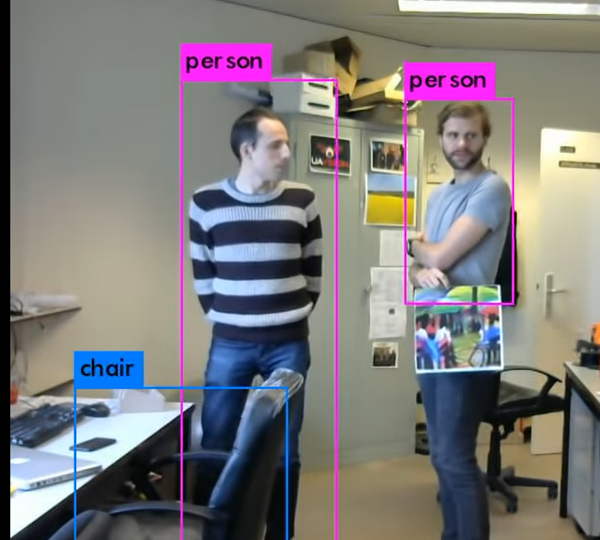 Adversarial attack through a picture: moving the picture
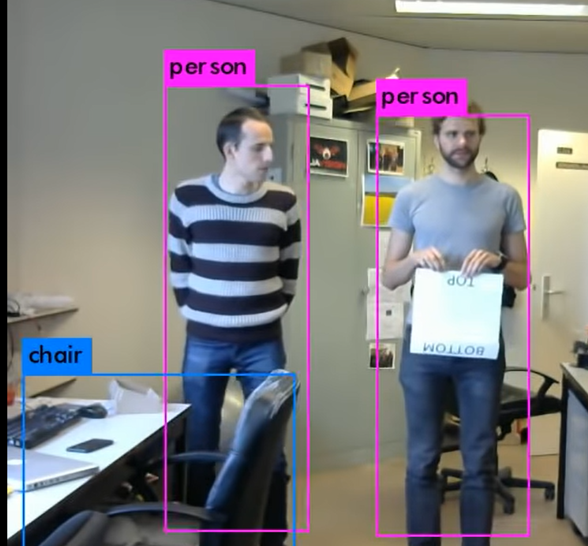 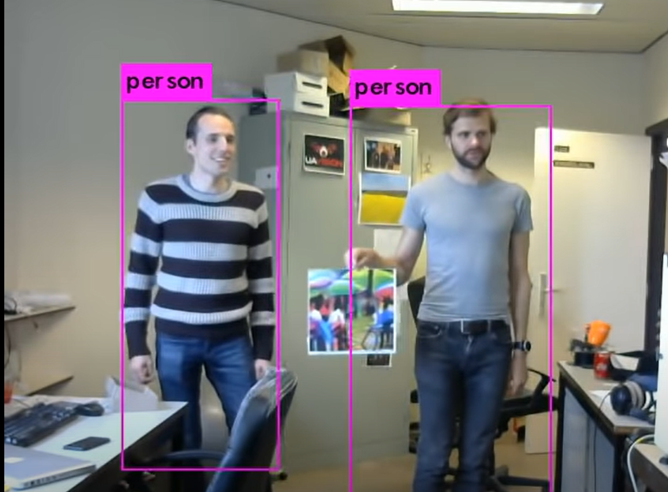 Adversarial attack through a picture: the other person disappears
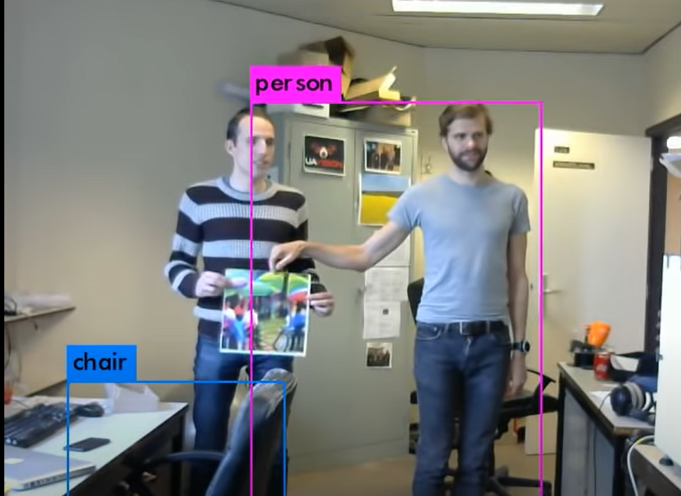 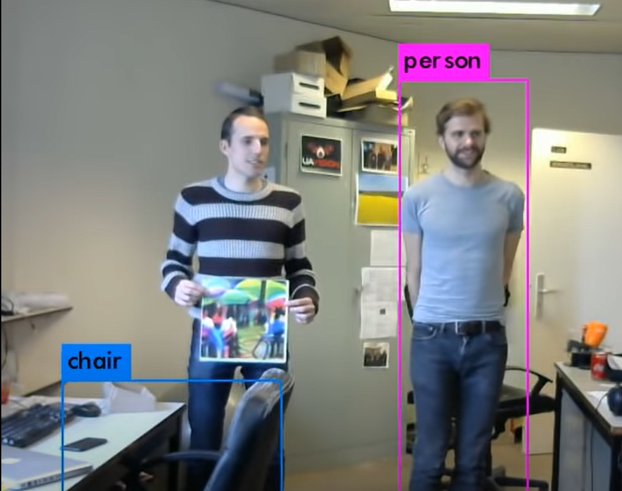 The experiment repeats itself
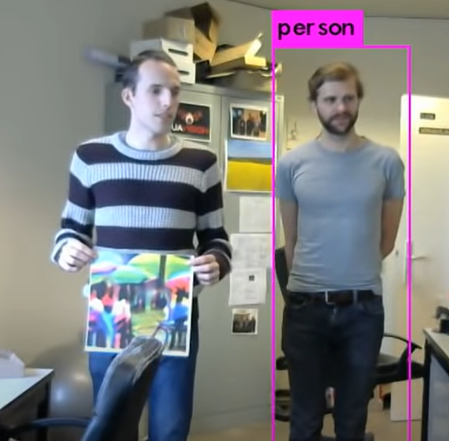 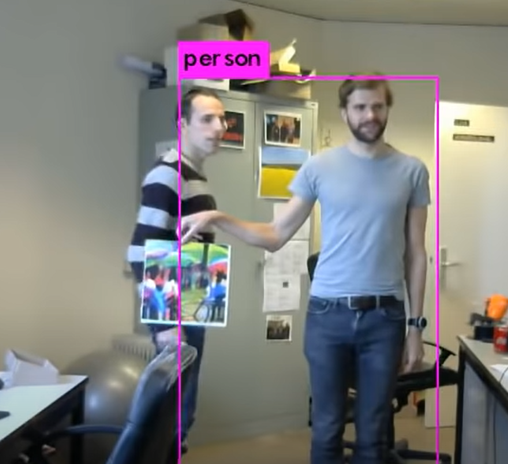 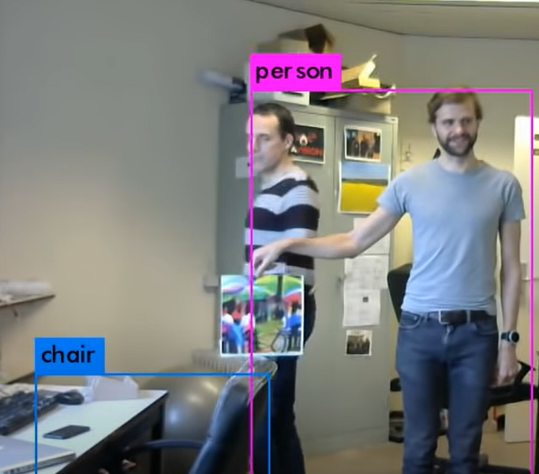 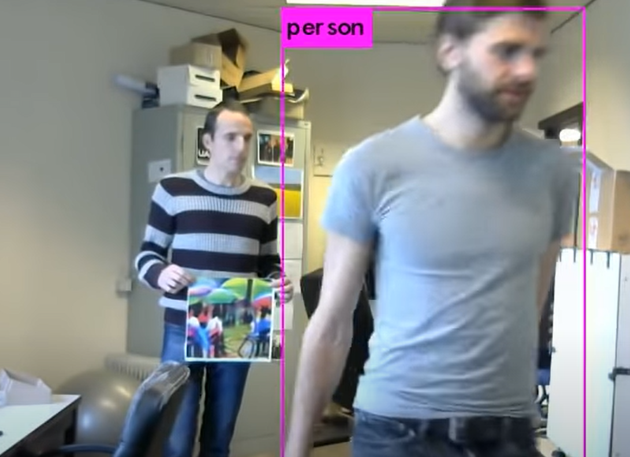 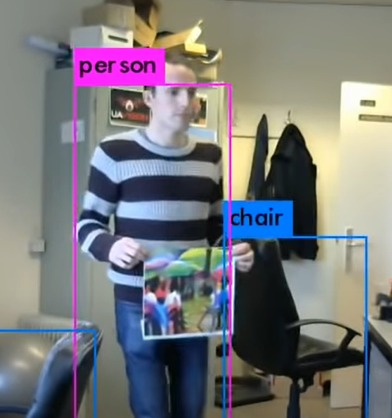 Linking adversarial machine learning with autonomous vehicles
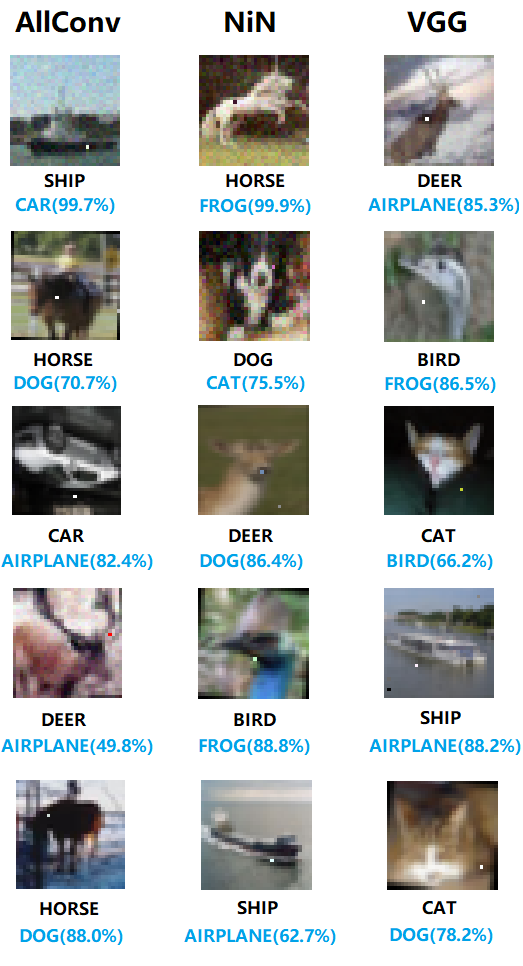 Adversarial examples are inputs to machine learning models that an attacker has intentionally designed to cause the model to make a mistake




Su, J., Vargas, D. V., & Kouichi, S. (2017). One pixel attack for fooling deep neural networks. arXiv preprint arXiv:1710.08864.
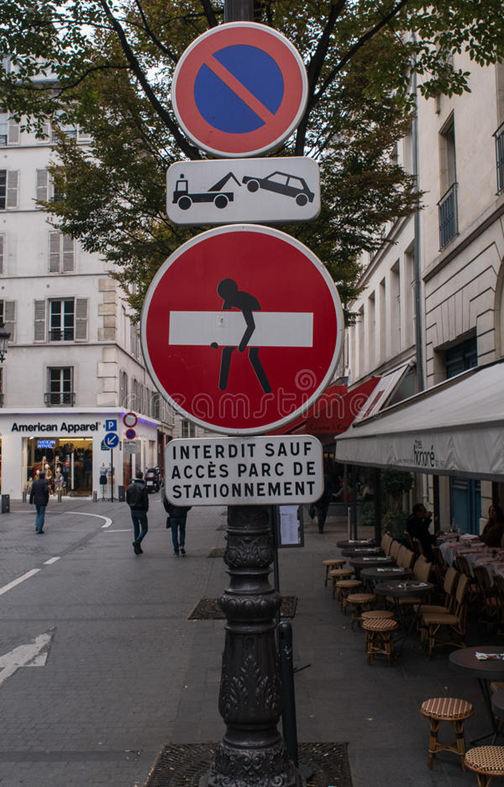 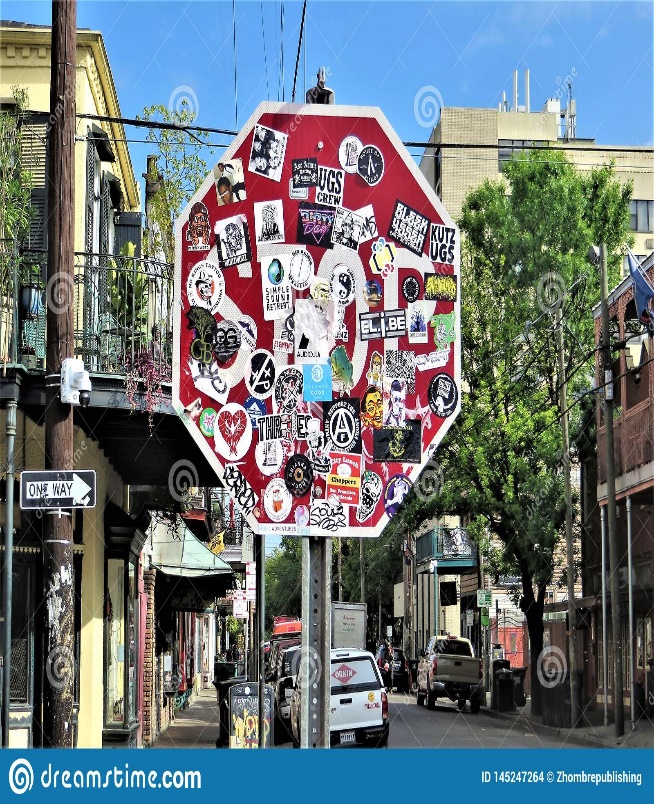 https://www.dreamstime.com/stop-sign-street-near-french-quarter-covered-stickers-advertisements-new-orleans-image145247264
https://www.dreamstime.com/editorial-stock-photo-graffiti-traffic-signs-no-trespassing-sign-drawn-paris-street-image63131198
[Speaker Notes: When looking at the pictures above, our human brain is able to recognize the original traffic sign, even though it has been altered either by painting a picture on the sign or by putting  stickers on the sign. We all still recognize these signs as a sign forbidding passage or as a sign obliging us to stop respectively. For the neural networks, the alterations are the adversarial attacks on the picture they have learned. The result of these adversarial attacks may be that the neural networks do not recognize them anymore as the traffic signs they have originally learned. The signs may be interpreted as  something completely different. Look at the next slide.]
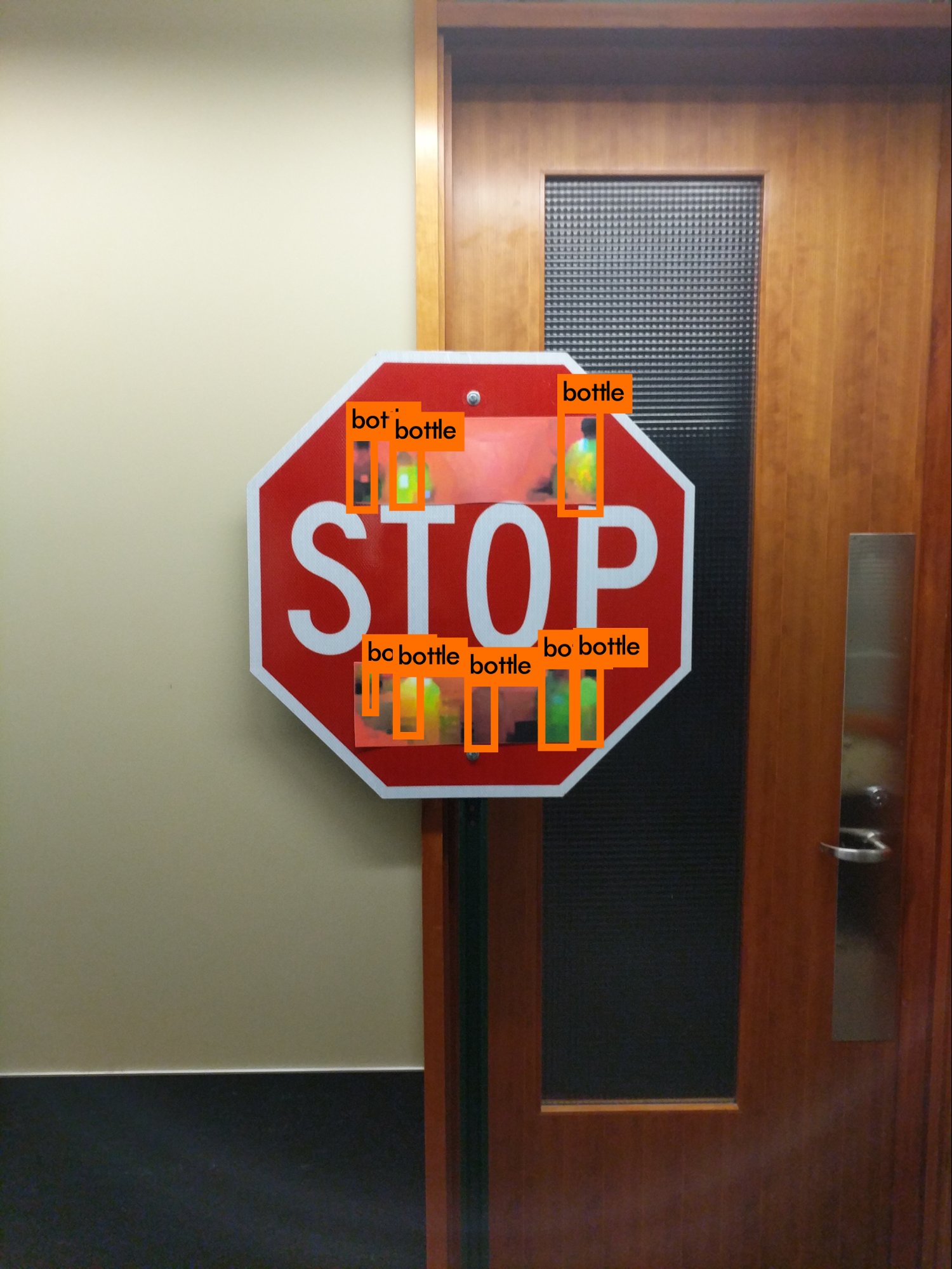 http://bair.berkeley.edu/blog/2017/12/30/yolo-attack/
[Speaker Notes: This is another example, where the AI recognizes bottles instead of a stop sign. We demonstrate physical adversarial examples against the YOLO detector, a popular state-of-the-art algorithm with good real-time performance. Our examples take the form of sticker perturbations that we apply to a real STOP sign. The following image shows our example physical adversarial perturbation. NOT perceiving the stop sign.]
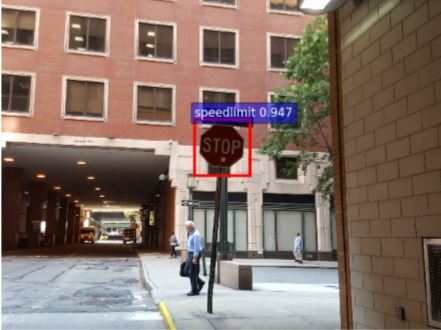 https://workplacetablet.com/2017/12/18/making-self-driving-cars-hallucinate/
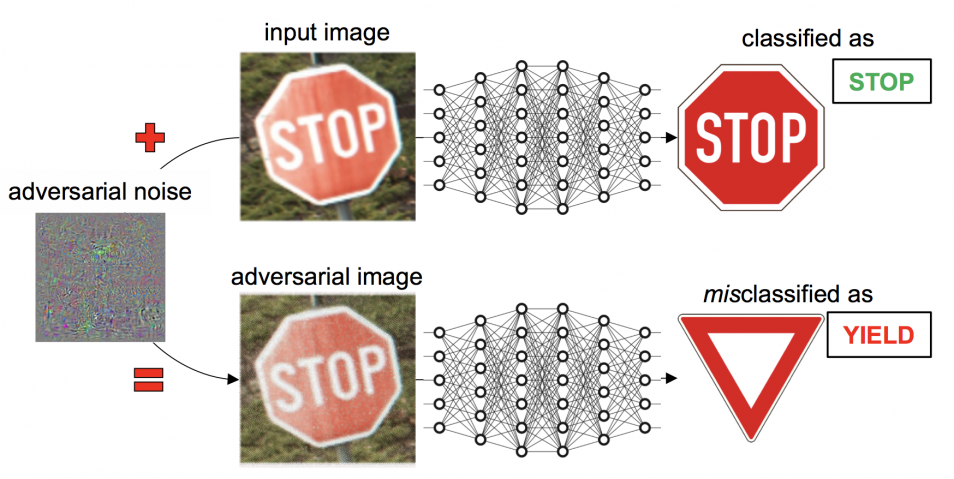 https://blog.csiro.au/vaccinating-machine-learning-against-attacks/
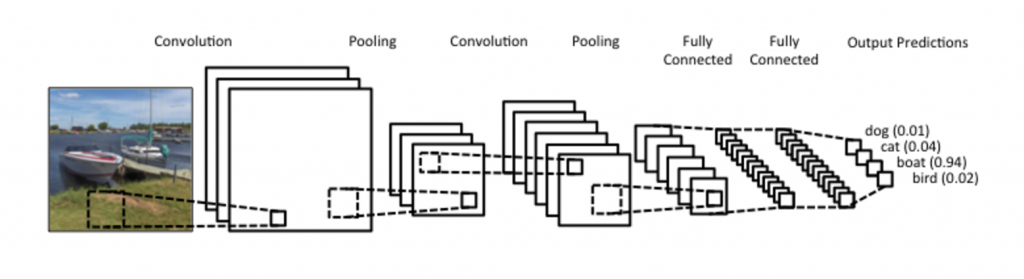 http://www.wildml.com/2015/11/understanding-convolutional-neural-networks-for-nlp/
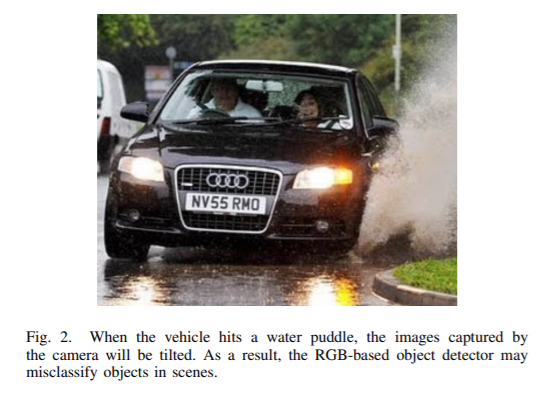 Source:　https://arxiv.org/pdf/1907.05274.pdf：　By Liu Letao, Martin Saerbeck, and Justin Dauwels
[Speaker Notes: The stop sign has just been altered with a yellow sticker (placed where the yellow arrow stops). The alteration is fairly small. This tiny small alteration caused the neural network to think that the traffic sign was not a STOP sign anymore, but a SPEED LIMITATION sign. Look at the blue box, there it is indicated how the]
The Edge Cases

Cases you do not expect to be a problem for ML
Very often at unpredictable for a human
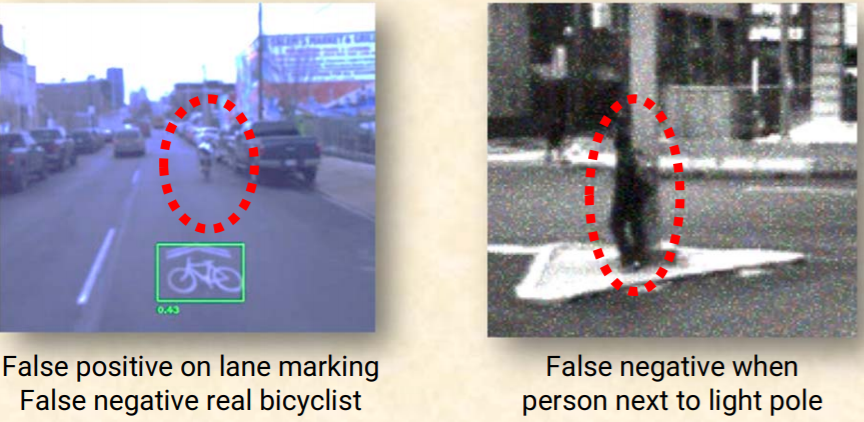 http://users.ece.cmu.edu/~koopman/lectures/Koopman19_SSS_slides.pdf
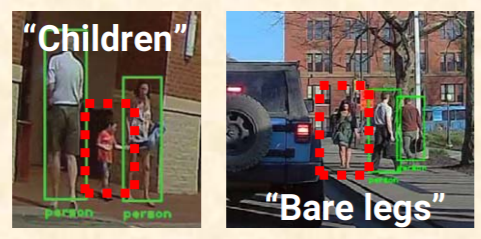 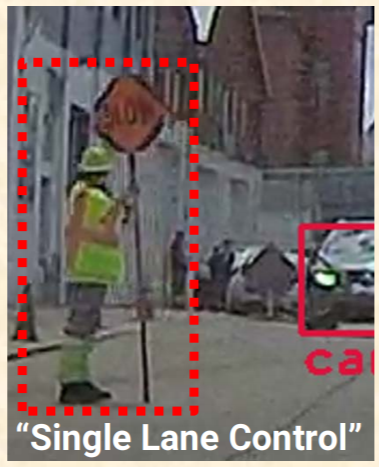 http://users.ece.cmu.edu/~koopman/lectures/Koopman19_SSS_slides.pdf
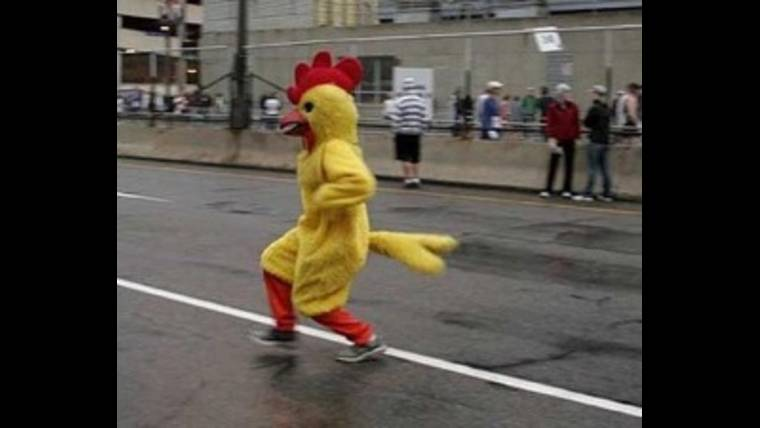 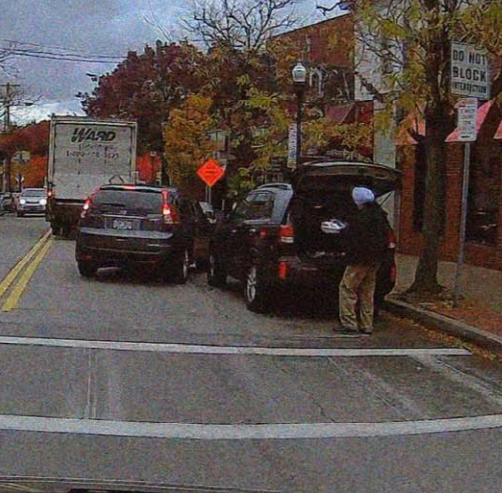 http://users.ece.cmu.edu/~koopman/lectures/Koopman19_SSS_slides.pdf
Accidents with autonomous vehicles
Leaving aside accidents caused by    
	* human behavior 
		- other participants in traffic (sudden movements)
		- vehicle outside the Operational Design Domain (driving in bad 			weather, not cleaning sensors, …)
		- failure to update software
	* mechanical breakdown of the vehicle

And focusing on the failure of the artificial intelligence (AI)
An immediate legal response: operator liability
Human defined as operator
	
	the one engaging the vehicle
	
	the one sitting at the driver seat
	
	the one that pushes the start button
	
	the owner of the vehicle
Rethinking the legal response
Is it fair to look at the ‘human’ operator to request compensation?
SAE level 3 vehicle – human drive when request to regain control 

SAE level 4 or above vehicle - human has no role to play
If no, what are the alternatives?
Product Liability Law
	questions: 1) is AI a product? 2) When is AI defective? 
	problems: lengthy trials?

Negligence
	questions: 1) what is the standard of care? 
	problem: lengthy trial?

No-fault Liability
	questions re: organization: 1) insurer, 2) insurance taker
	problem: willingness of the insurance sector to change
An engineering response
Solve the problem of adversarial machine learning

Better definition of the operational design domain (ODD)
	
Safety by design: connectivity
Correcting adversarial machine learning
Unexpected changes to ODD
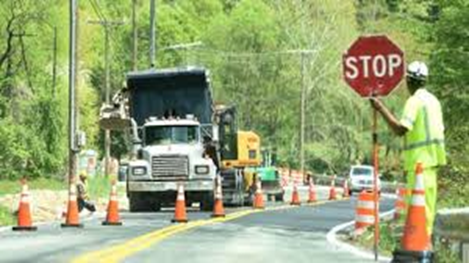 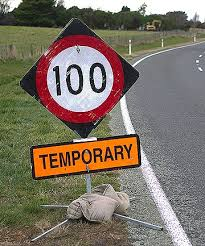 Connectivity
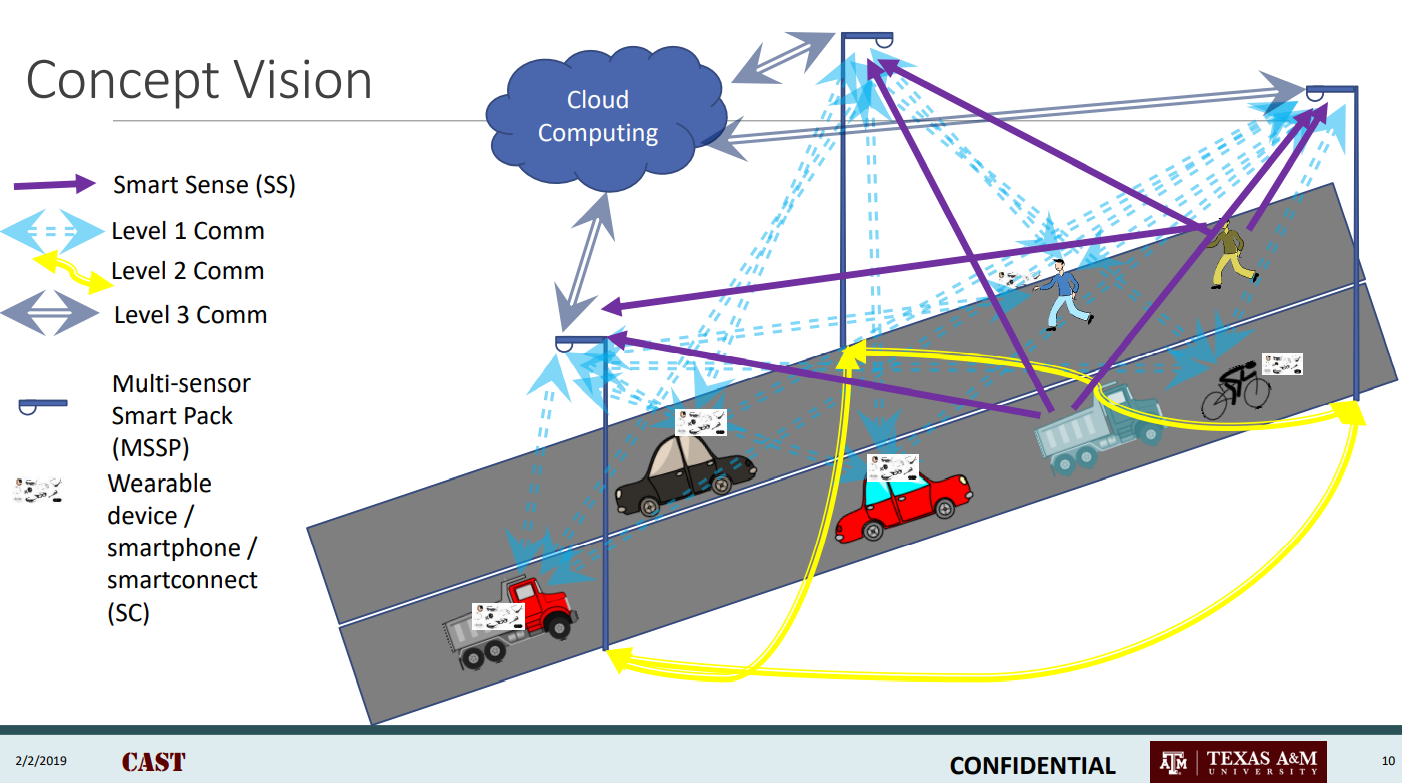 Source: Swaminathan Gopalswamy
Connectivity: AIMES, CAST, A Nice City, etc.
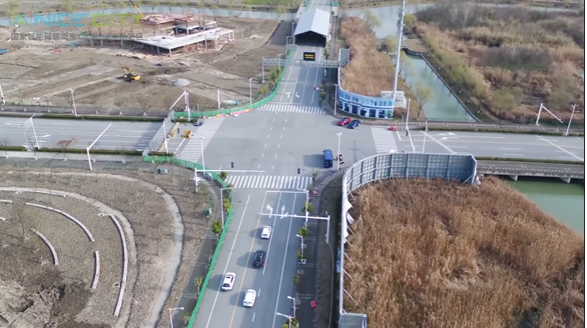 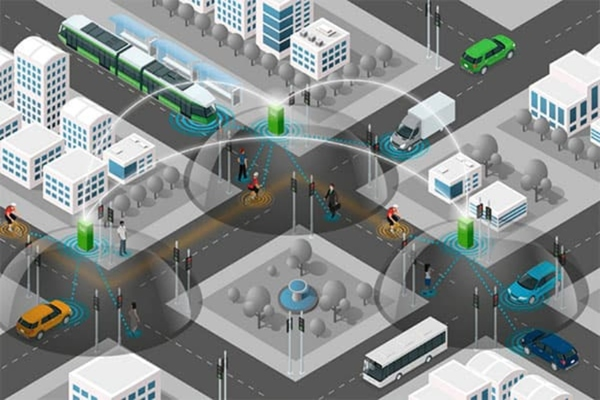 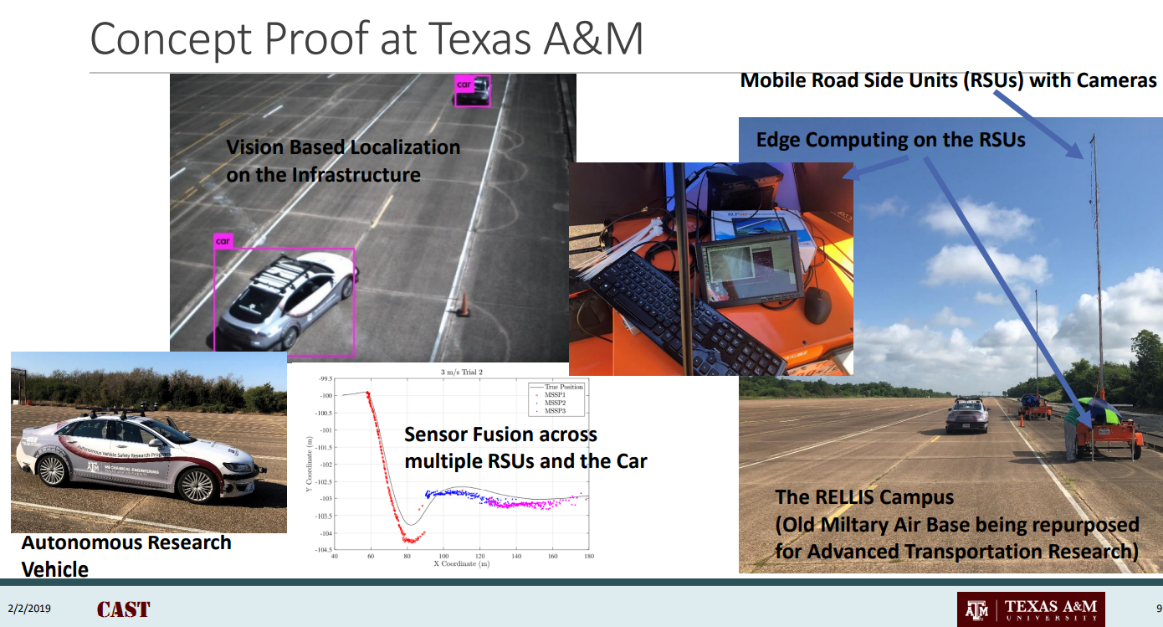 A Nice City
Australian Integrated Multimodal 
EcoSystem
CONNECTED AUTONOMOUS SAFE TECHNOLOGIES
CONNECTED AUTONOMOUS SAFE TECHNOLOGIES: Infrastructure Enabled Autonomy
Source: Swaminathan Gopalswamy
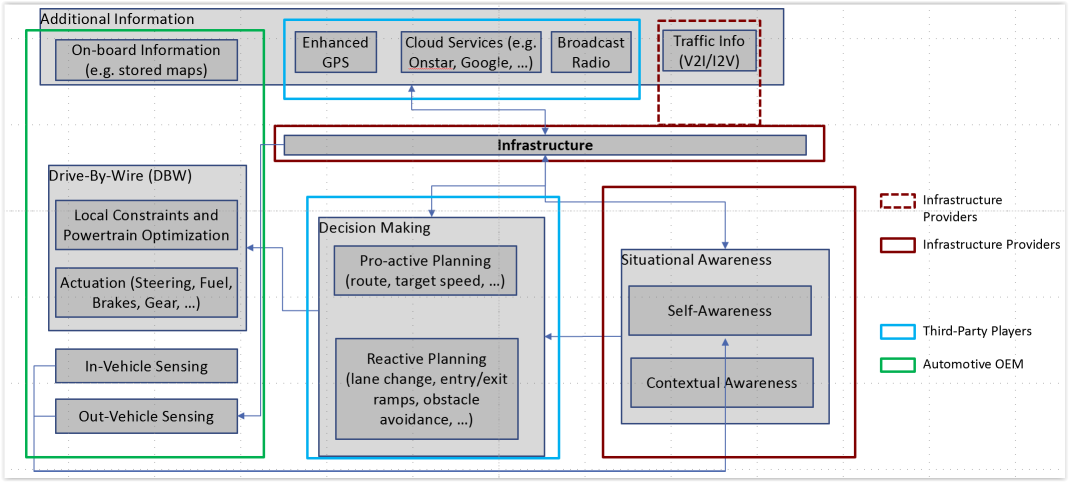 Implications for liability for accidents
Infrastructure enabled automotive driving 
	
	increase of actors: OEM’s of vehicles, infrastructure providers, cloud service providers, road maintenance service 
	
	services offered besides products
		
=> complex web of potential defendants for a victim of a	traffic accident to sue and this potentially on different liability systems (negligence or defect)
Complexity for the victim an argument for a no-fault compensation scheme?
Moving in the direction of a no-fault compensation scheme?
Volvo CEO
	publicly indicated that they want to take responsibility for accidents with their self-driving vehicles irrespective of fault

Internalization of the costs of the accidents
	manufacturers prevent negative publicity
	manufacturers prevent unpredictable court decisions
			(partly selfish – if a victim is not able to get compensation – 		trust in autonomous vehicles will disappear)
Conceptualization of a no-fault compensation scheme
Different formats
	insurance taker – possessor of vehicle, manufacturer, both, or any other person that may be justifiable in the future, etc.
	insurer – state, third-party private insurance company, car manufacturer, etc. 

Adjust the format according to the aims
	compensation – easy compensation to victims
	prevention of accidents – make manufacturers contribute to the fund

tort law could remain an option if not choose for the fund
Conclusion
Liability rules traditionally applied to accidents with cars (vehicles) may be applied to autonomous vehicles

However, we may need to rethink the liability rules for autonomous vehicles
	*think of a victim that has to receive a smooth compensation
	*think of deterring OEMs from releasing faulty products

This may be amplified if autonomous driving is being realized through infrastructure enabled autonomy?